DE AFREKENBARE STOFFENBALANS  IN BEELD
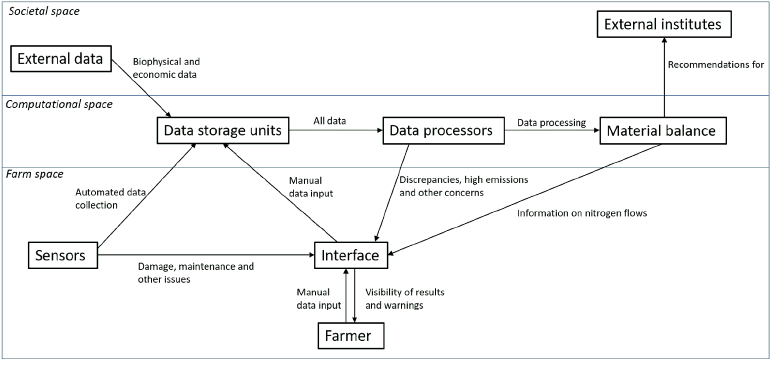 EN IN HET NIEUWS:
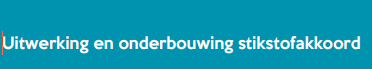 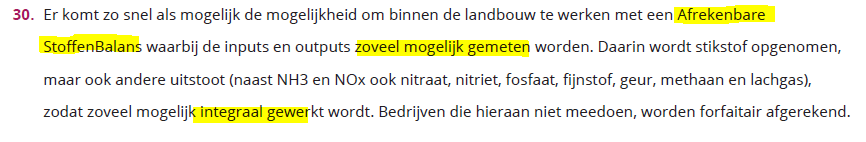 DE AFREKENBARE STOFFENBALANS 
                                      voorbeelden van meetgegevens
Kritische prestatie-indicatoren

Ammoniak in de stal
Nitraat in het grond- en oppervlaktewater
Organische stof gehalte van de bodem

Andere prestatie-indicatoren

Ureumgehalte van de melk
Suikergehalte gras
OEB/DVE verhouding gras

Gehalte winbare suiker suikerbieten
Onderwatergewicht aardappelen
Aanvoergegevens op ha-basis uit taakkaarten 
Hoeveelheid toegediende meststoffen
Organisch en anorganischN-min gehalte 

Afvoergegevens op ha-basis uit machinedata
Tonnen geoogst eindprodukt vers gewicht
Biomassaproductie via  Bioscope